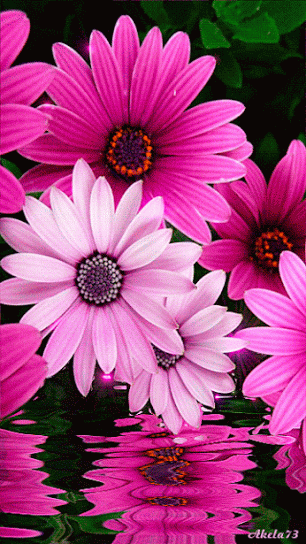 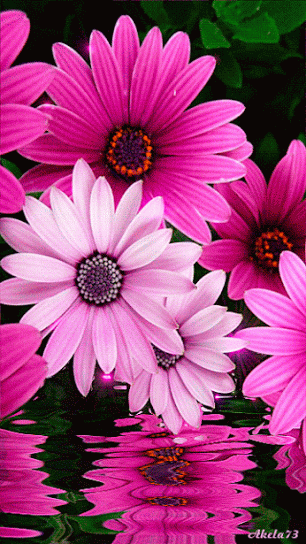 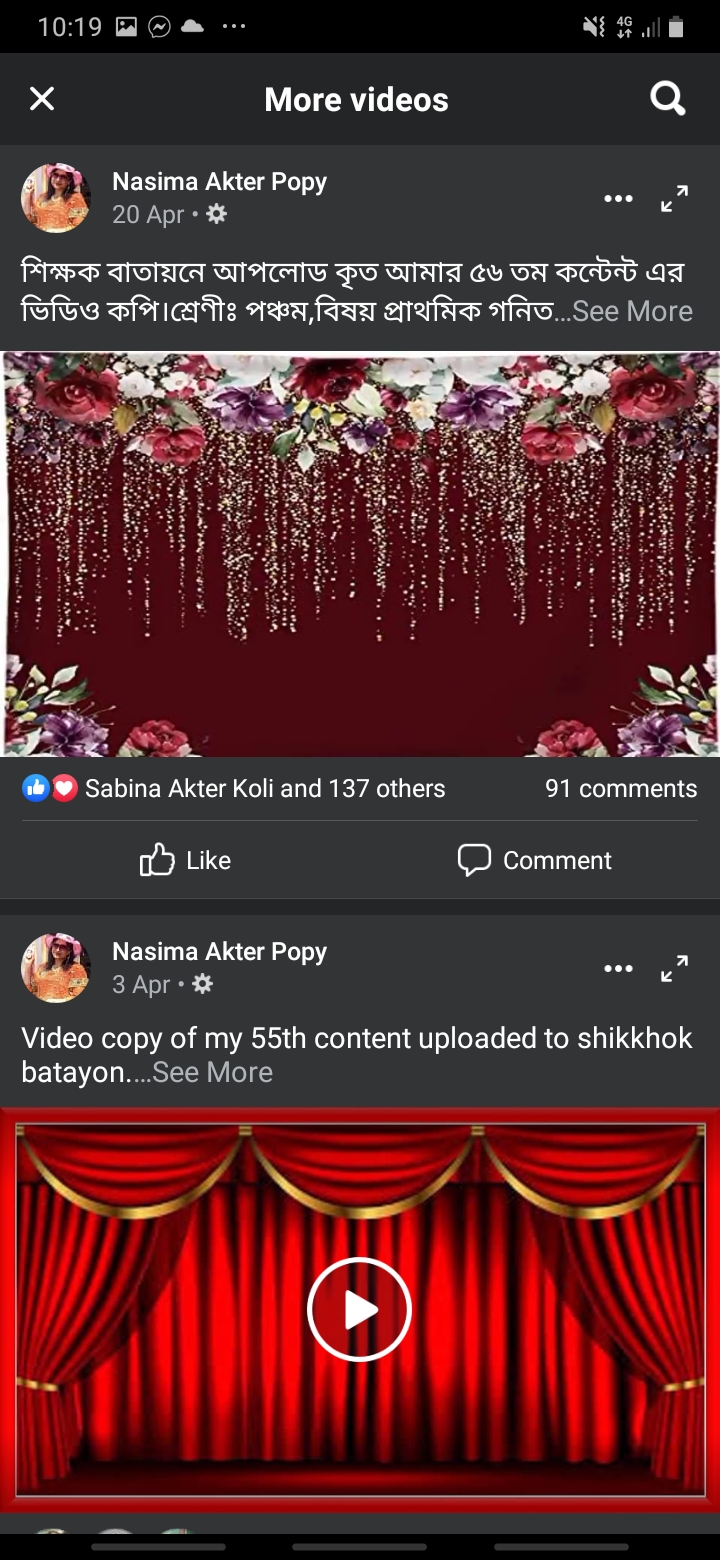 আজকের পাঠে
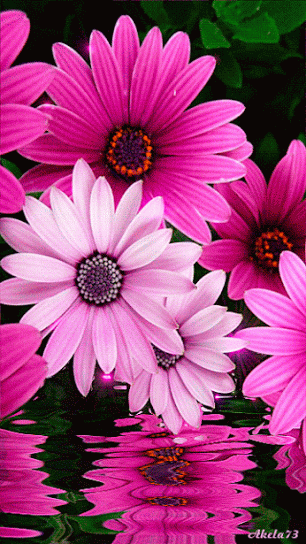 সবাইকে  স্বাগত
শিক্ষক পরিচিতি
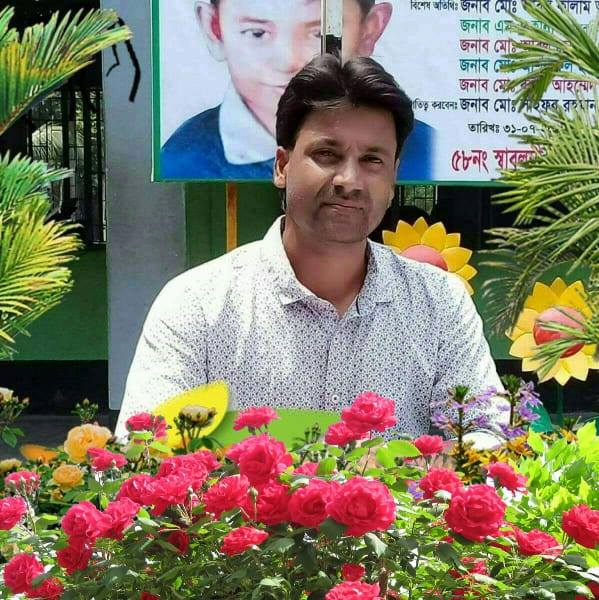 মুহাম্মদ শহিদুজ্জামান
সহকারি শিক্ষক 
বহরপুর সঃ প্রাঃ বিঃ
বালিয়াকান্দি , রাজবাড়ি।
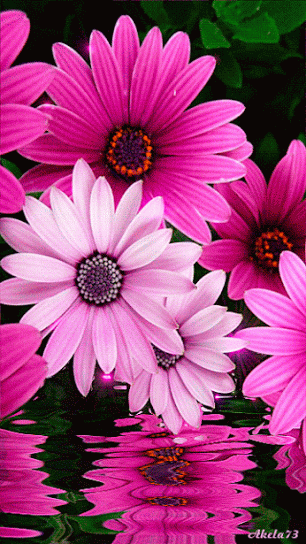 পাঠ পরিচিতি
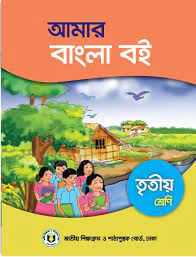 শ্রেণি- তৃতীয়
 বিষয় – বাংলা
 আমাদের এই বাংলাদেশ
 পাঠ্যাংশ- সূর্য ওঠার .........বাংলাদেশ ।
এ পাঠ শেষে শিক্ষার্থীরা যা শিখবে-
১.১.১   বর্ণ ও যুক্তবর্ণসহযোগে তৈরি শব্দ শুনে স্পষ্ট ও 
 শুদ্ধভাবে বলতে পারবে।
২.১.৩ পাঠ্যবইয়ের কবিতা শ্রবনযোগ্য স্বরে আবৃত্তি করতে পারবে।
১.৩.১ যুক্তব্যঞ্জন স্পষ্ট ও শুদ্ধ উচ্চারনে পড়তে পারবে।
২.৩.২ কবিতা সংশ্লিষ্ট প্রশ্নের উত্তর লিখতে পারবে।
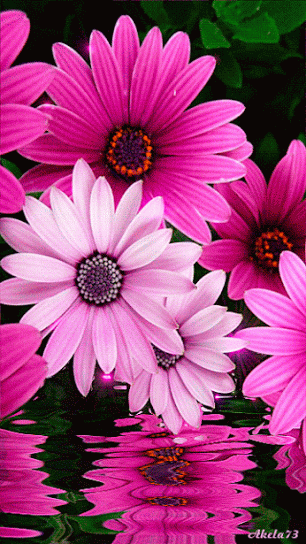 ছবি দেখে আলোচনা
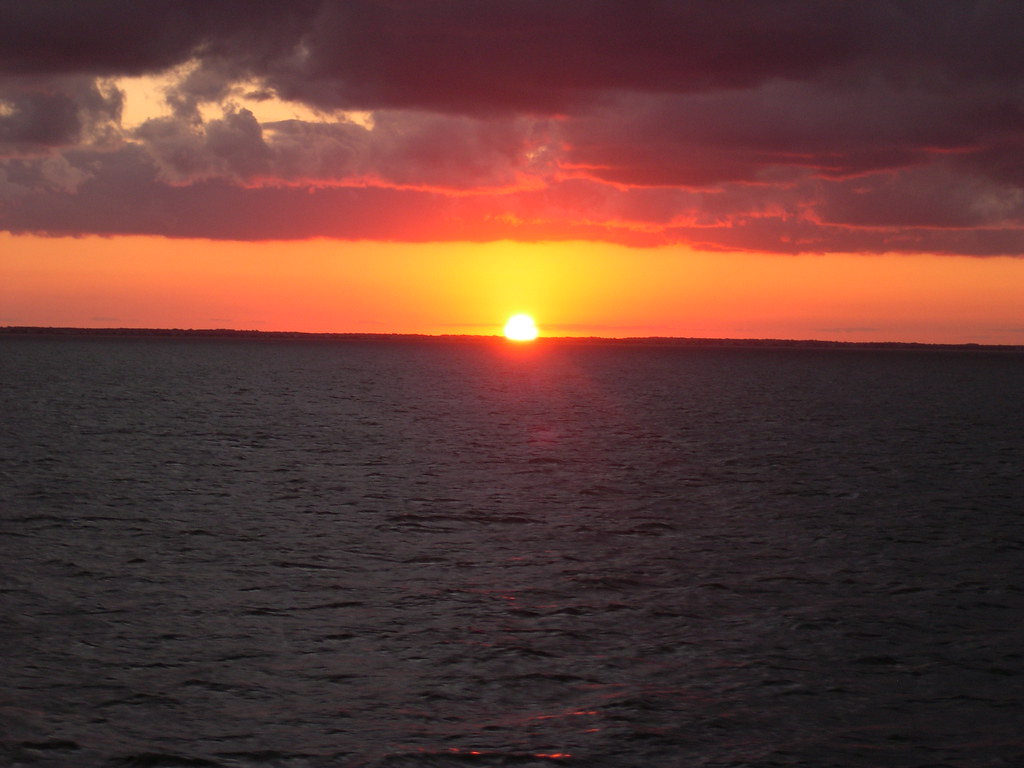 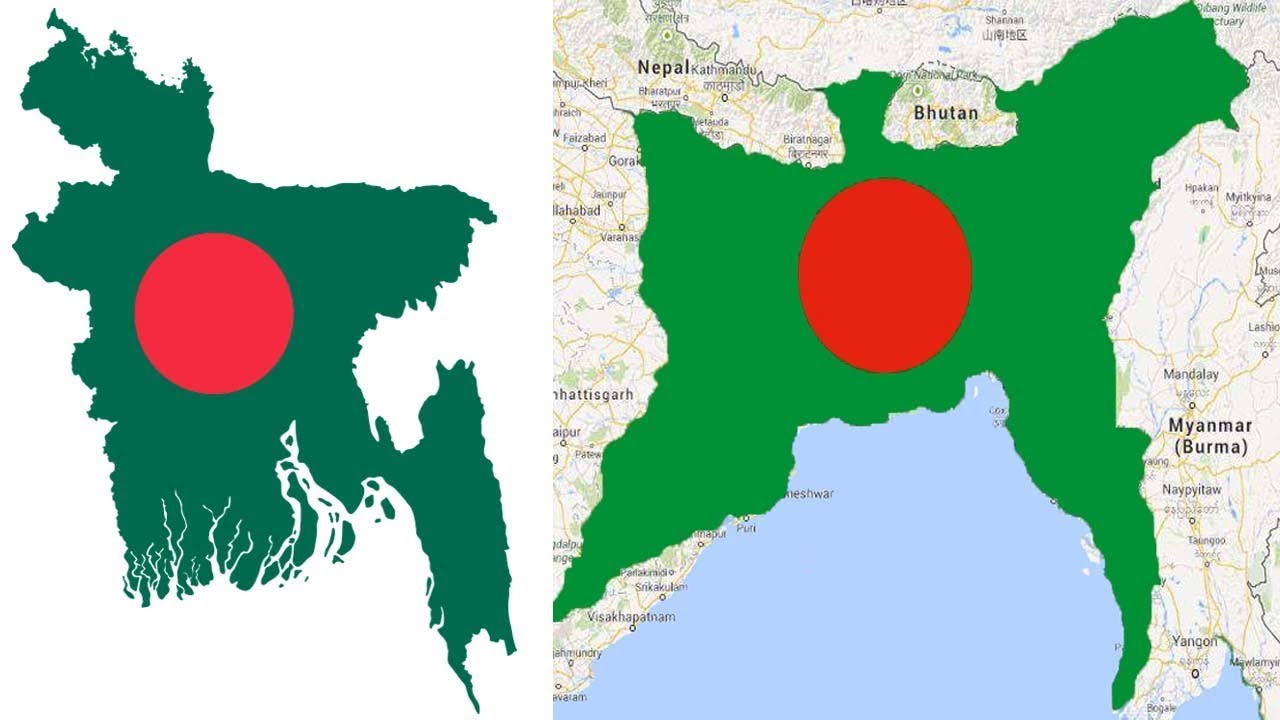 বাংলাদেশ।
সূর্য ওঠার পূর্বদেশ
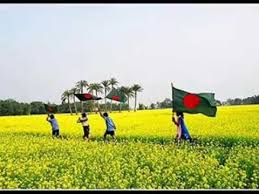 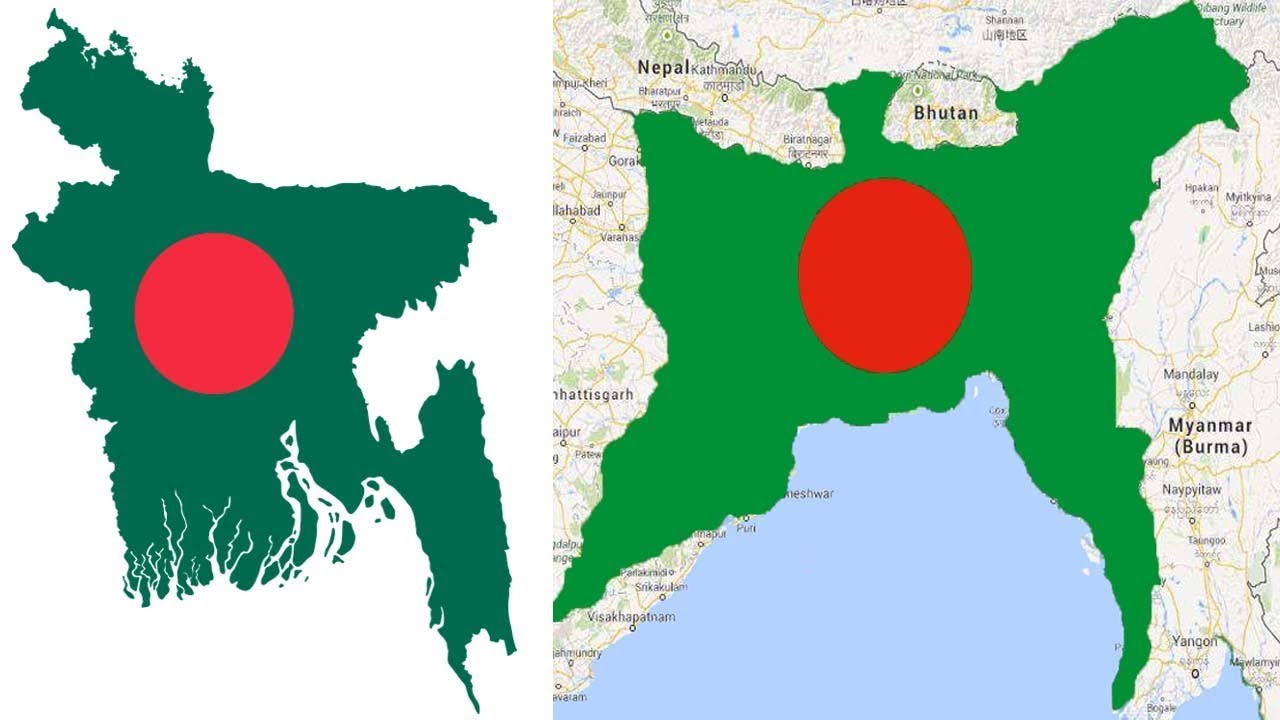 আমার প্রিয় আপন দেশ
বাংলাদেশ।
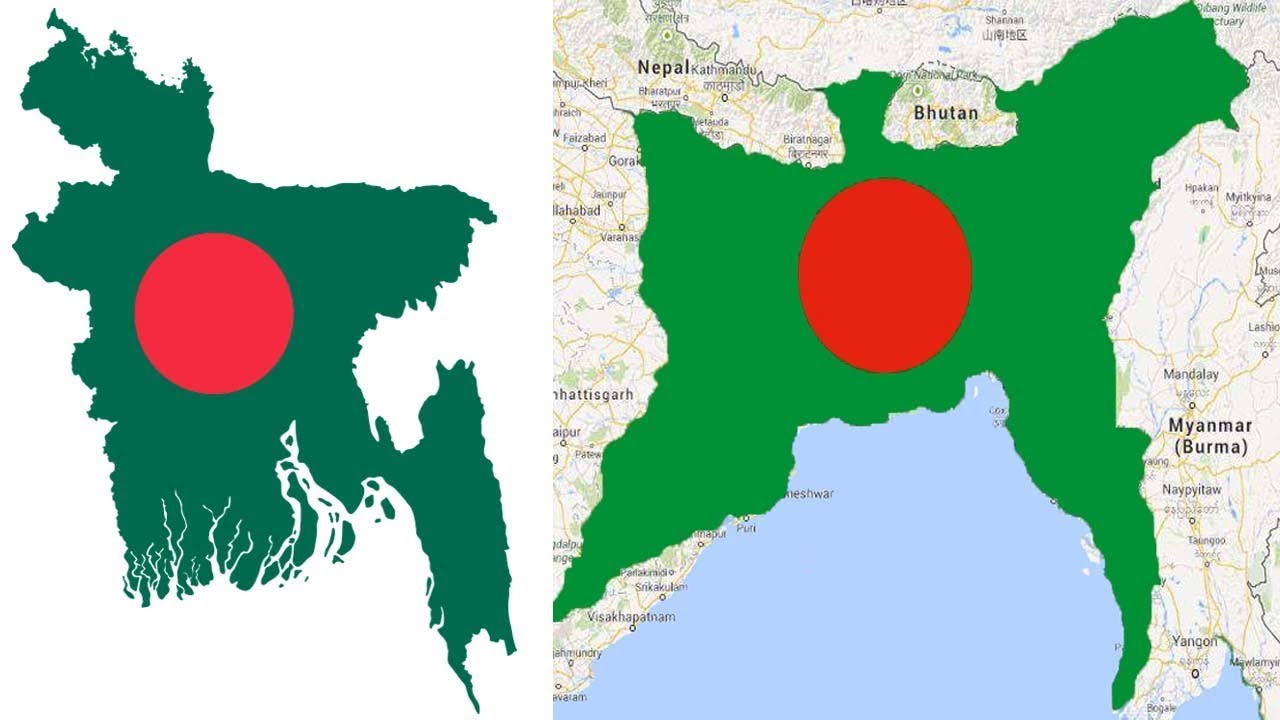 আমাদের এই বাংলাদেশ।
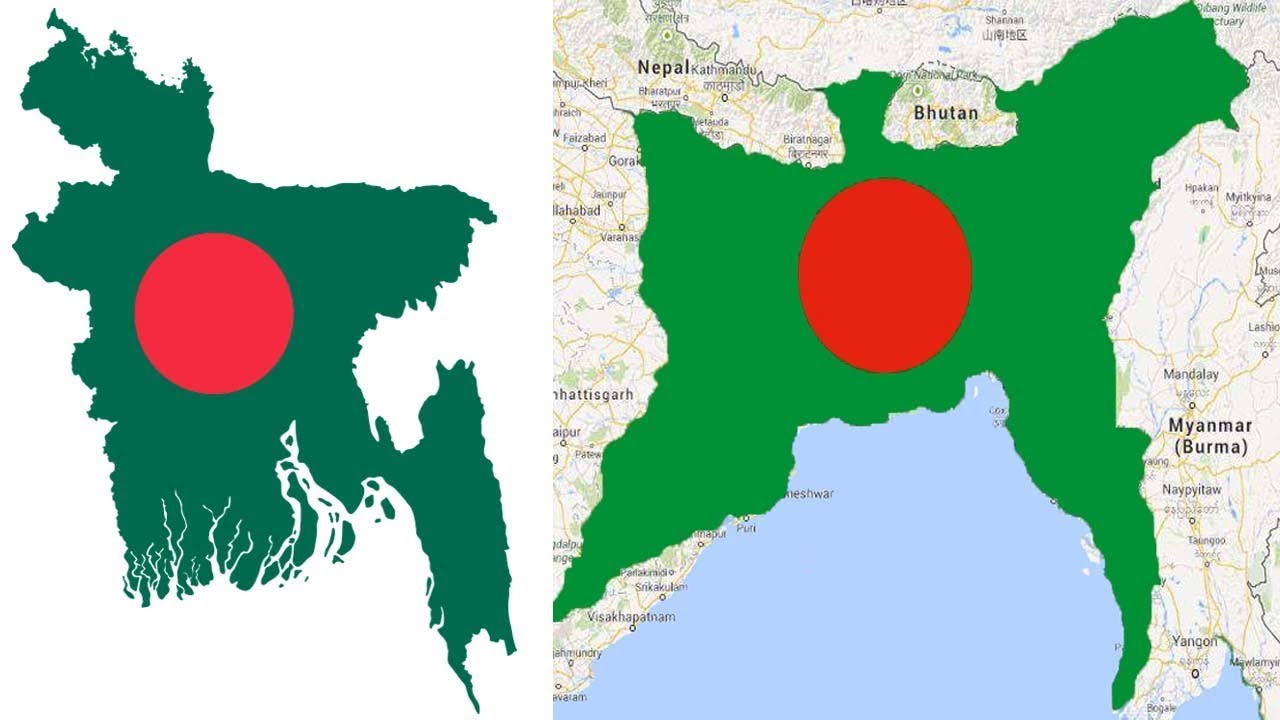 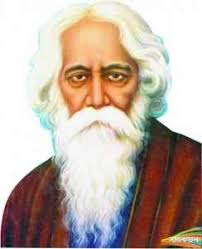 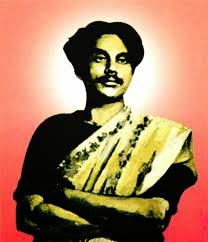 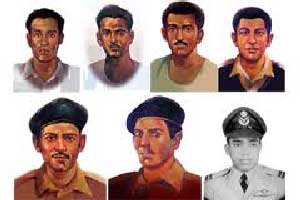 কবির দেশ বীরের দেশ
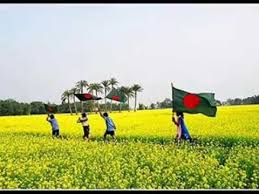 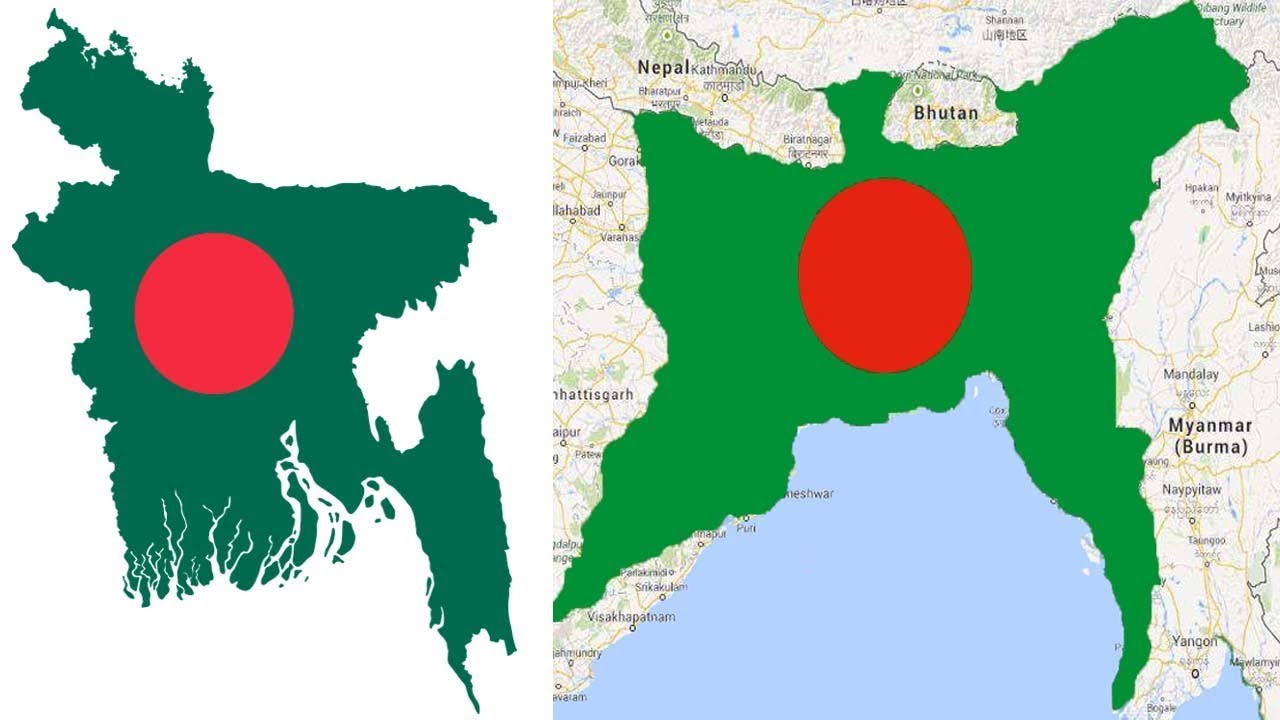 আমার দেশ স্বাধীন দেশ
বাংলাদেশ।
ছবি দেখে আলোচনা
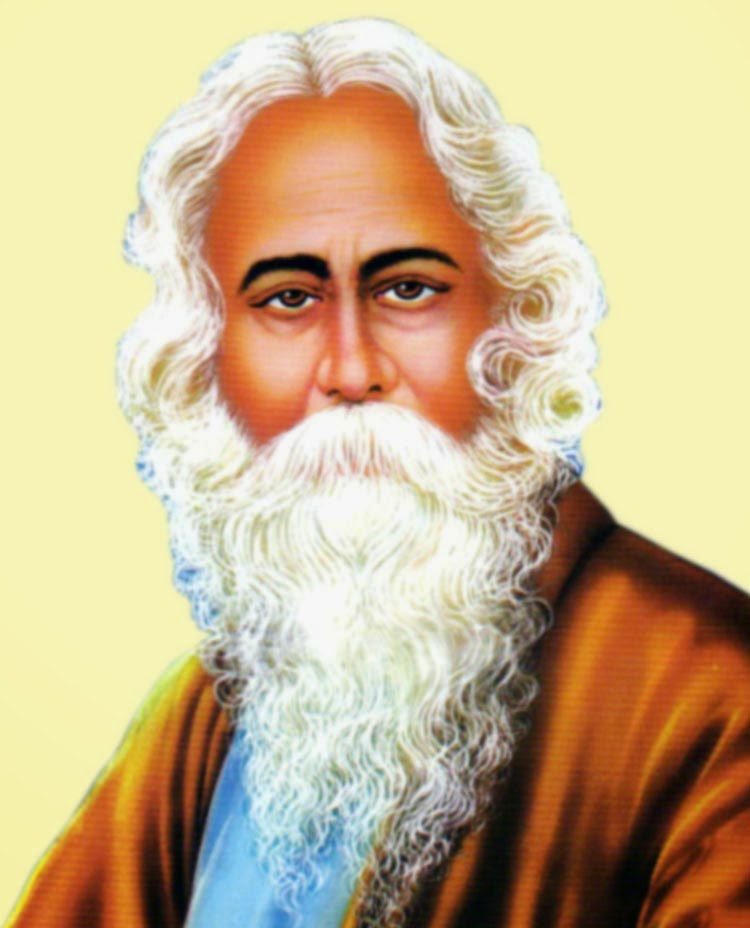 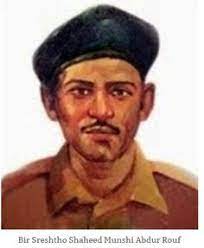 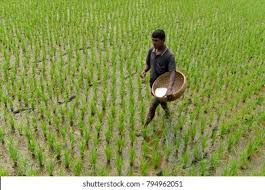 বিশ্বকবি
বীরশ্রেষ্ঠ
ধানের দেশ
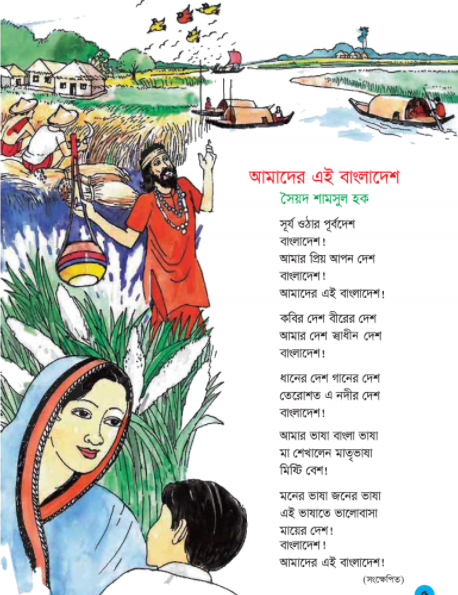 আমাদের আজকের পাঠঃ কবিতা 
আমাদের এই বাংলাদেশ
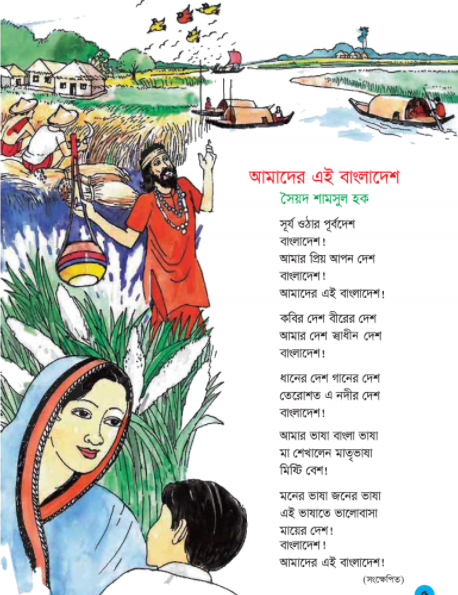 আমাদের এই বাংলাদেশ 
সৈয়দ শামসুল হক 

সূর্য ওঠার পূর্বদেশ 
বাংলাদেশ !
আমার প্রিয় আপন দেশ 
বাংলাদেশ !
আমাদের এই বাংলাদেশ !

কবির দেশ বীরের দেশ 
আমার দেশ স্বাধীন দেশ 
বাংলাদেশ !
পাঠ্যবই সংযোগ
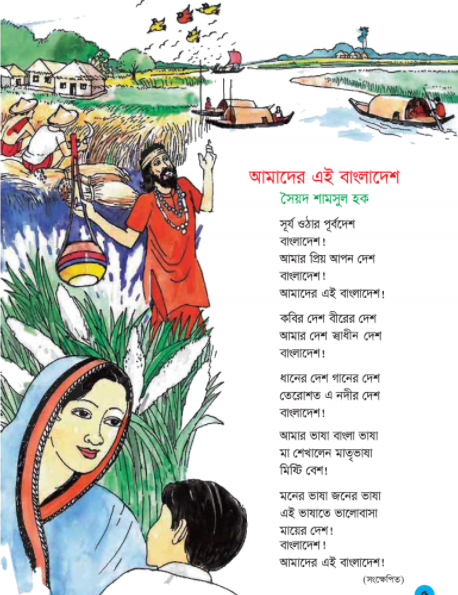 তোমরা পাঠ্য বইয়ের ০৫ পৃষ্ঠা খোলো
দলীয় কাজ
আমাদের এই বাংলাদেশ 
সৈয়দ শামসুল হক 

সূর্য ওঠার পূর্বদেশ 
বাংলাদেশ !
আমার প্রিয় আপন দেশ 
বাংলাদেশ !
আমাদের এই বাংলাদেশ !

কবির দেশ বীরের দেশ 
আমার দেশ স্বাধীন দেশ 
বাংলাদেশ !
কবিতাটির মুল বিষয় নিজের ভাষায় বল ।
যুক্তবর্ণ বিভাজন করে শব্দ তৈরি
একক কাজ
কার্য
র্য
সূর্য
ধৈর্য
র্ব
গর্ব
পূর্ব
সর্ব
স্বদেশ
স্বাধীন
স্ব
স্বর
য
ব
স
(ব-ফলা)
ব
পাঠ থেকে নতুন শব্দ খুজে বের করো ও অর্থ বলো
পূর্বদেশ
পূর্ব দিকে আছে এমন দেশ।
প্রিয়
পছন্দ করা হয় এমন।
আপন
নিজ।
পাঠ থেকে নতুন শব্দ খুজে বের করো ও অর্থ বলো
কবি
যিনি কবিতা লিখেন।
বীর
বলবান, সাহসী।
স্বাধীন
মুক্ত।
মূল্যায়ন
প্রশ্নগুলোর উত্তর লিখঃ 


পূর্বদেশ বলতে কী বুঝ? 
 কবিতাটি কে লিখেছেন? 
 বাংলাদেশ তোমার প্রিয় কেন তিনটি বাক্যে লিখ।
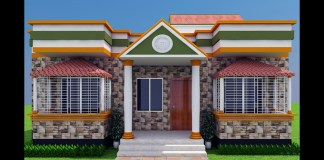 বাড়ির কাজ 

বাংলাদেশ সম্পর্কে পাঁচটি বাক্য লিখে আনবে ।
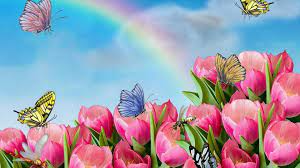 সবাইকে ধন্যবাদ